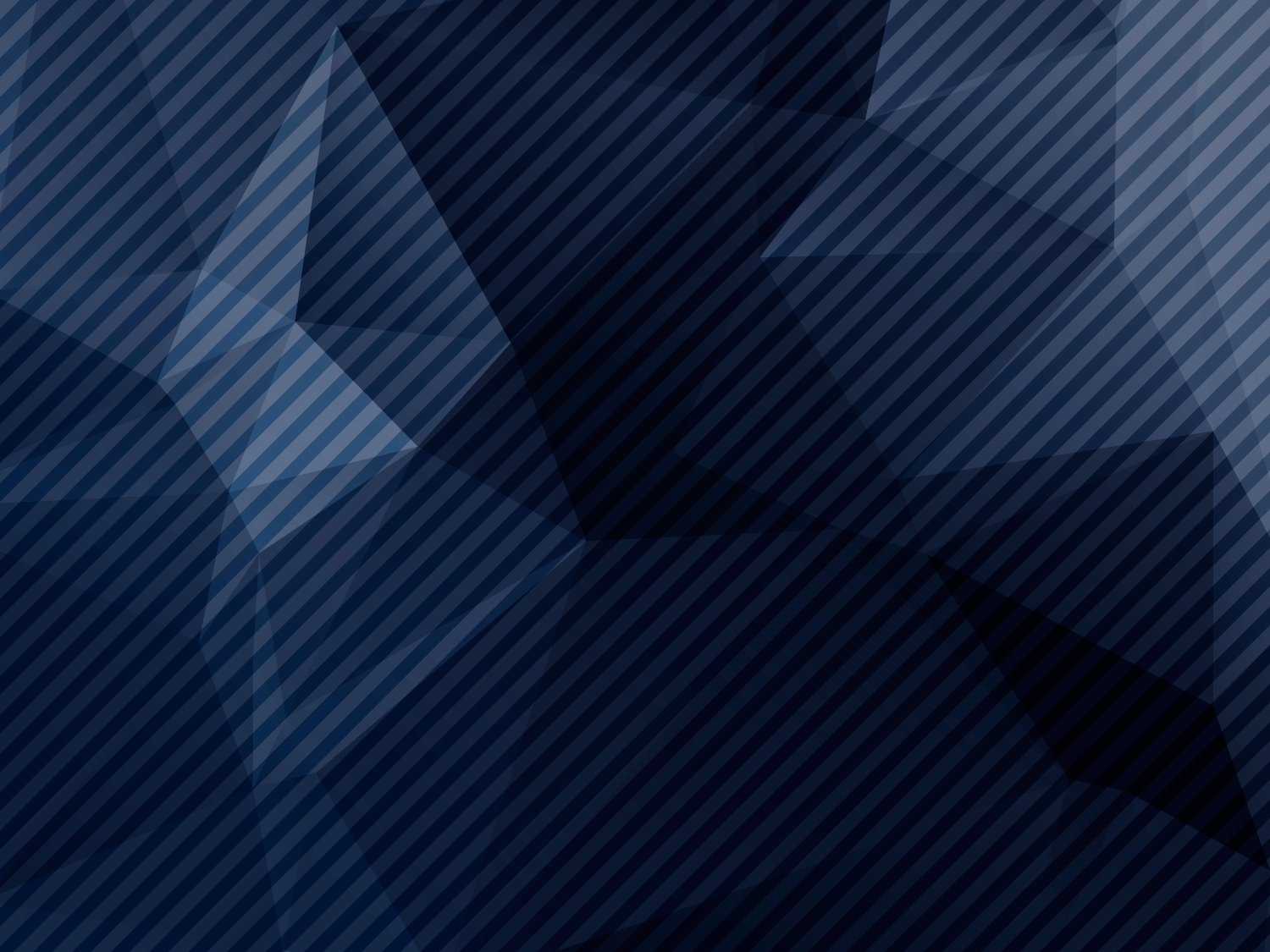 СИСТЕМА ПОСТІЙНОГО ПРОФЕСІЙНОГО РОЗВИТКУ ВНУТРІШНІХ АУДИТОРІВ ДЕРЖАВНОГО СЕКТОРУ ЕКОНОМІКИ УКРАЇНИ
Завдання внутрішнього аудитора
Внутрішні аудитори завжди повинні розвивати свої професійні навички.
Важливість постійного професійного розвитку, ретельності та компетентності прописана в Міжнародних стандартах професійної практики внутрішнього аудиту та в Кодексі етики, що є основними документами, що окреслюють принципи діяльності та норми етичної поведінки для внутрішніх аудиторів у всьому світі
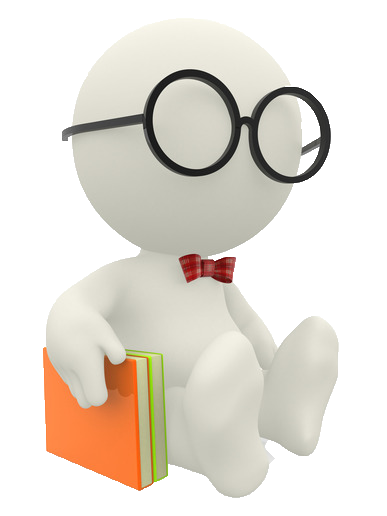 Кваліфікаційні вимоги до внутрішнього аудитора державного сектора:
Здобуття спеціалізованих, систематизованих знань забезпечує навчання на отримання міжнародних професійних сертифікатів, таких як:
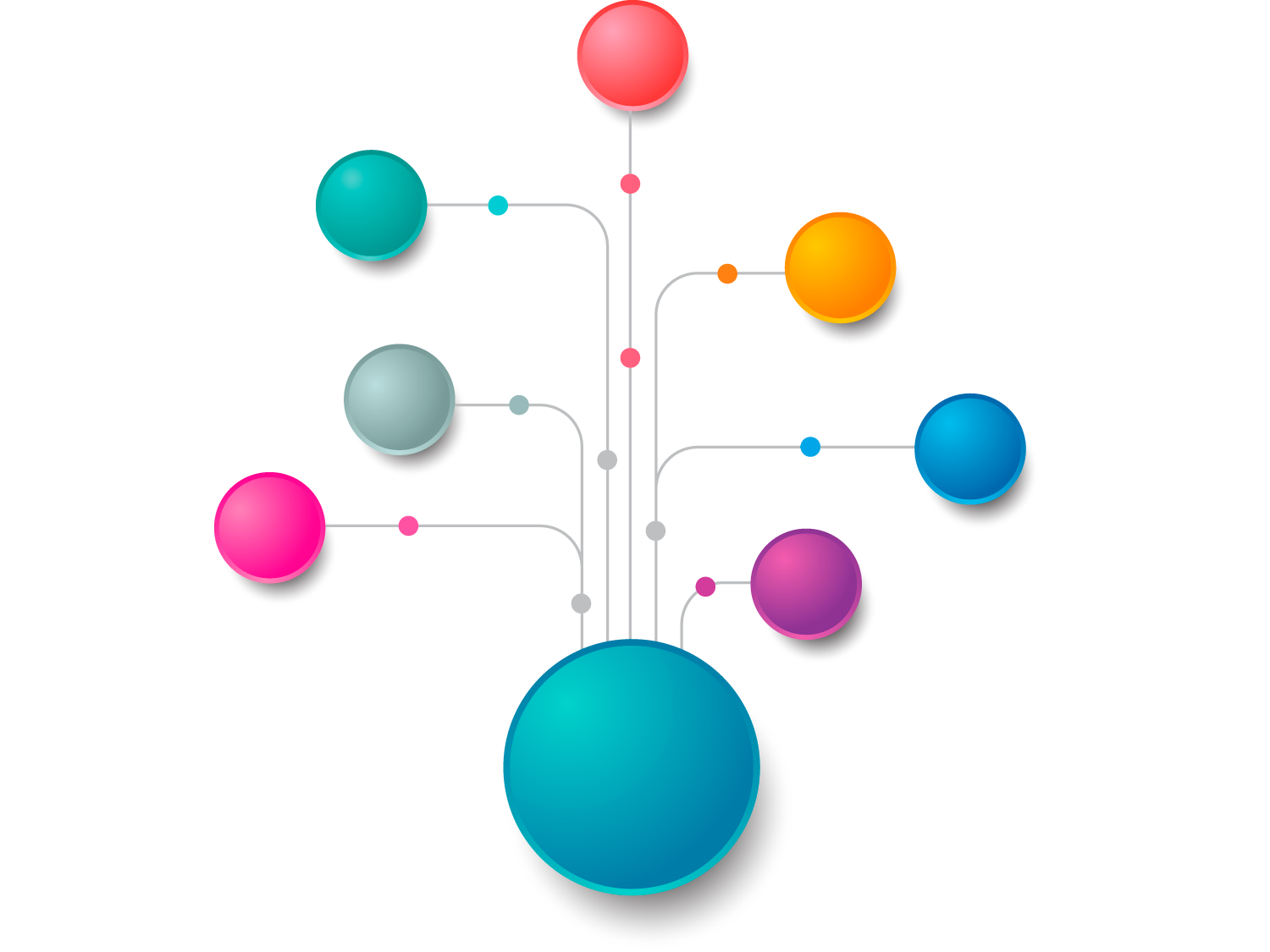 Тренінги
Навчання
Наукові конференції
Семінари
Круглі столи
Участь у курсах підвищення кваліфікації
Брифінги
Постійний професійний розвиток внутрішніх аудиторів України забезпечується:
З метою забезпечення ефективного розвитку внутрішнього аудиту розроблено Програму розвитку внутрішніх аудиторів державного сектору України, згідно із якою внутрішні аудитори за рівнем свого професійного розвитку розділяються на чотири блоки:
Світогляд та коло знань внутрішніх аудиторів:
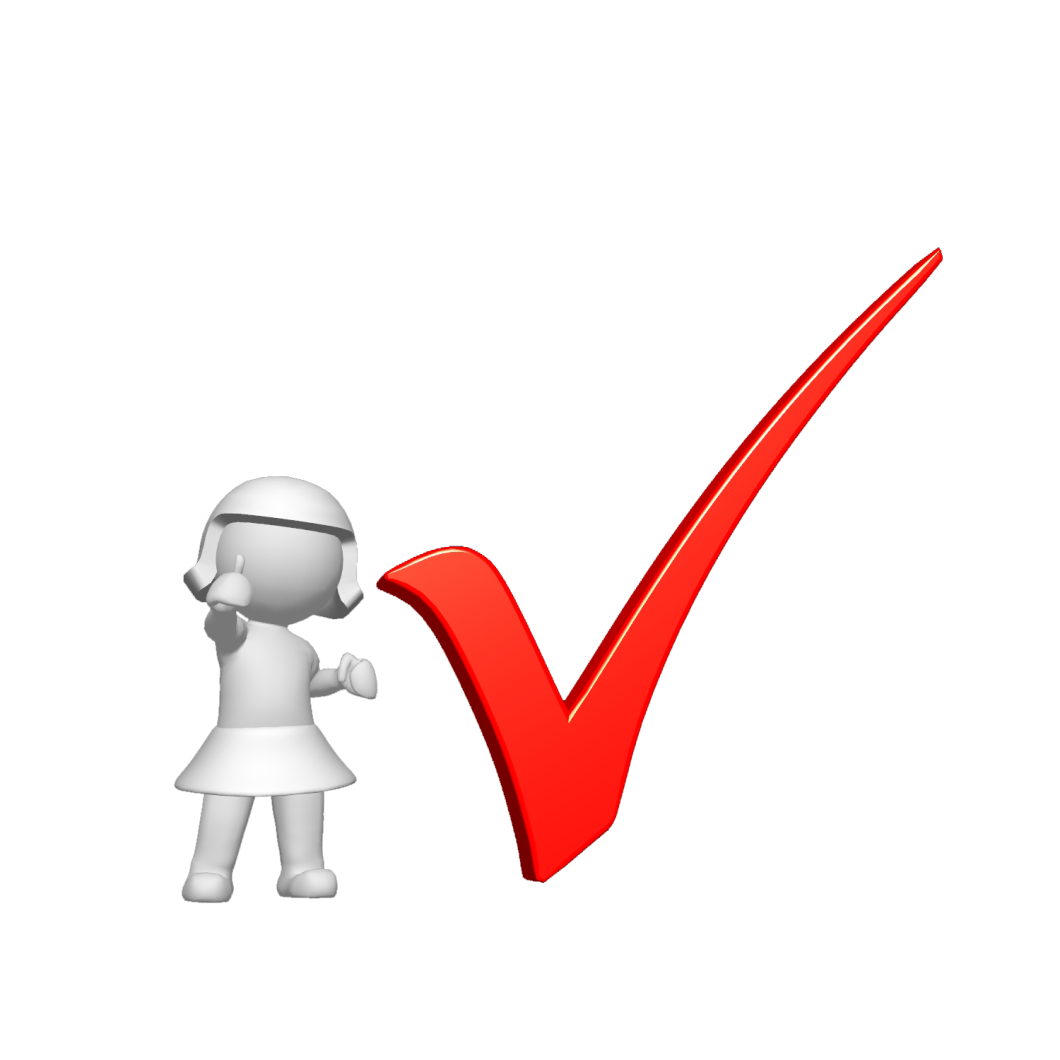 ідентифікувати та оцінювати ризики бізнесу,вміти їх прогнозувати
оцінювати адекватність системи бухгалтерського обліку бізнес-процесам
оцінювати надійність та ефективність системи внутрішнього контролю, системи управління
оцінювати достовірність фінансової звітності
оцінювати роботу комп’ютерних систем в управлінні, дотримання вимог чинного законодавства в ході бізнес-практики, стан управлінського персоналу та ризики, з ним пов’язані
відрізняти в діях персоналу управління шахрайство від помилки
З метою поліпшення організації внутрішнього аудиту на державному рівні доцільно:
Висновки
Таким чином, підтвердження компетентності та професіоналізму, а також постійного професійного розвитку державного внутрішнього аудитора сьогодні реалізовано через систему всесвітньо визнаних міжнародних сертифікатів, здобуття та підтримання яких дійсно потребує найвищого рівня спеціалізованих знань та практичних навичок, які і формують сучасного внутрішнього аудитора – професіонала своєї справи.
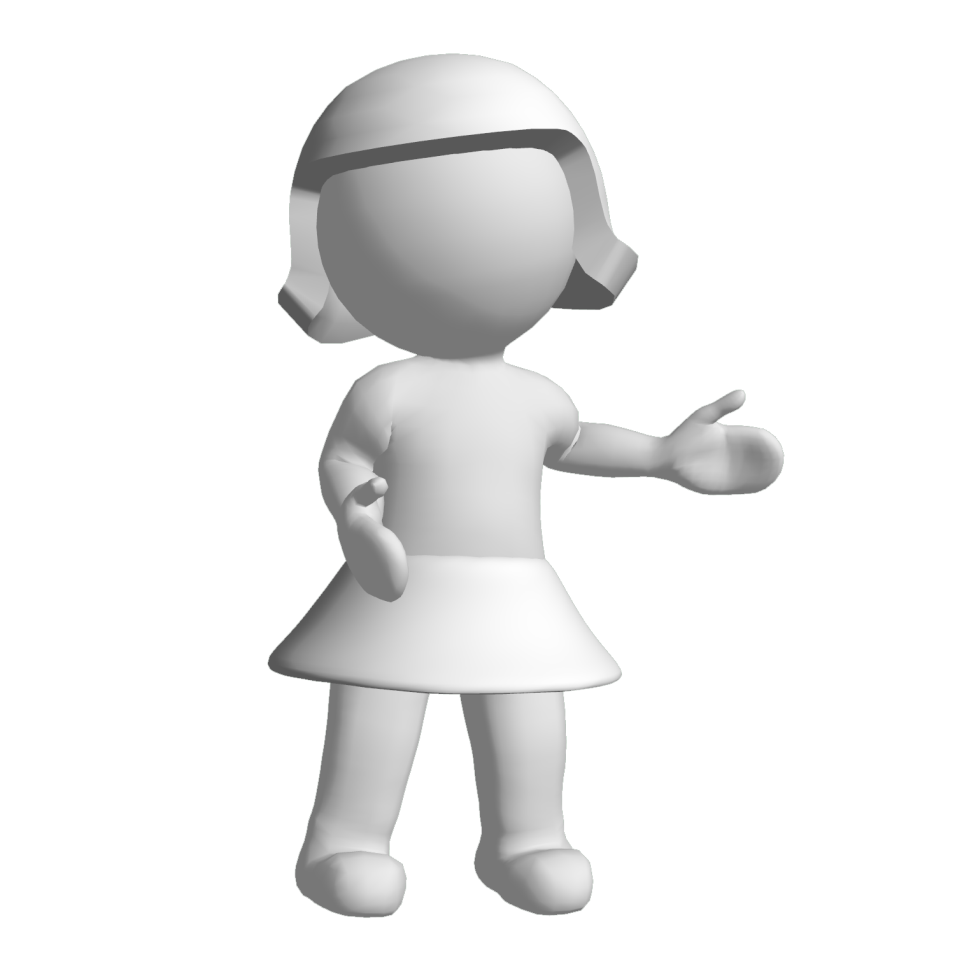